Úvod MS Dynamics NAV     Příklad nákupu zboží a následky tohoto procesu na stav skladu, saldo dodavatele a položky hlavní knihy (věcné položky)
Ing.J.Skorkovský,CSc. 
MASARYK UNIVERSITY BRNO, Czech Republic 
Faculty of economics and business administration 
Department of corporate economy
Karty dodavatele
Klik myši
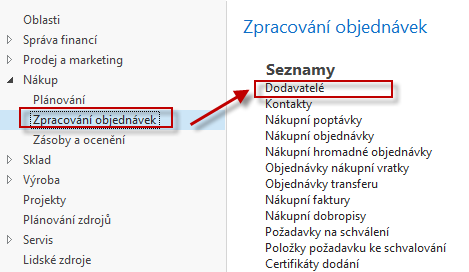 Seznam
 dodavatelů
Viz další snímek
Seznam dodavatelů
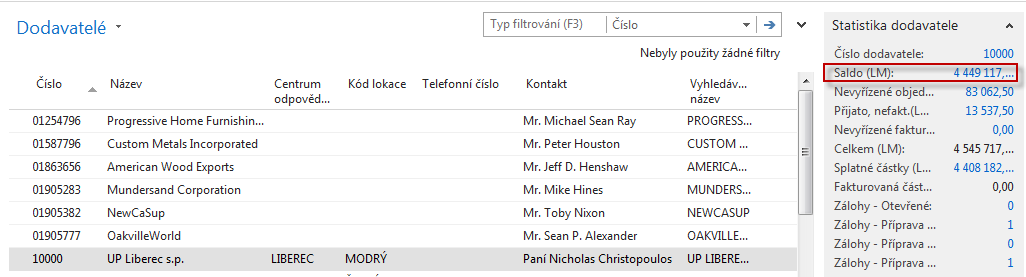 Saldo  (kalkulované pole) 
Historie obchodních případů 
Využití pole Úpravy k otevření vybraní karty  
dodavatele
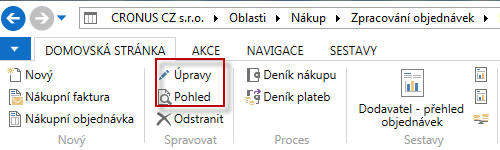 Karta dodavatele
Prohlédněte si tyto záložky :
Obecné  - základní pole (země, saldo, nákupčí,..)
Komunikace  (e-mail,…)
Fakturace  - základní pole (Účetní skupiny,…)
Platby – základní pole  (kód platební podmínky,…)  
Příjem – základní pole (skladové lokace )
Zahraniční obchod – základní pole (kód měny, jazyk,.. )
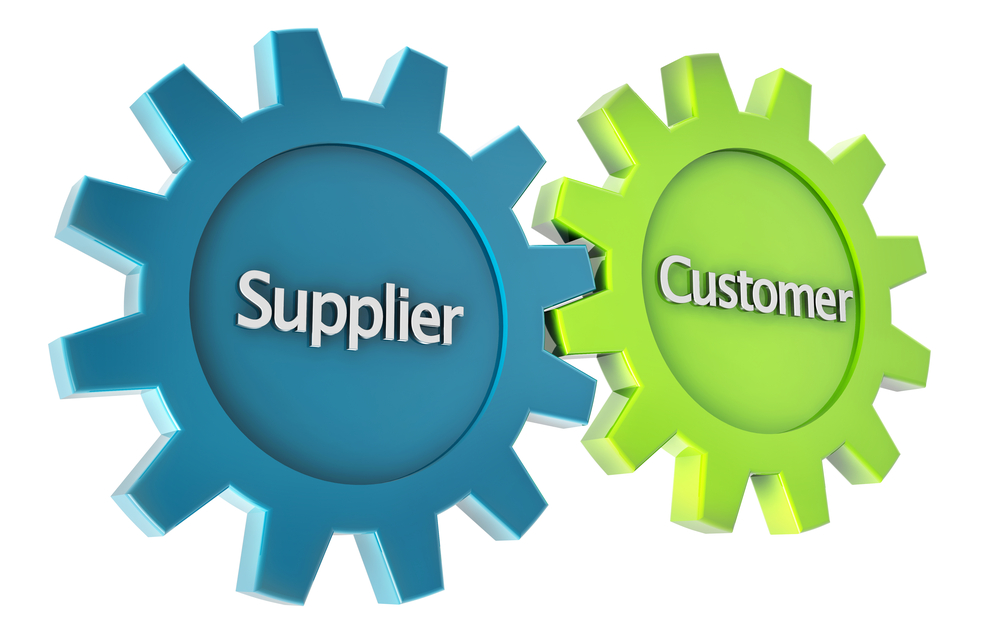 Položky dodavatele
Položky 
dodavatele
Karta dodavatele
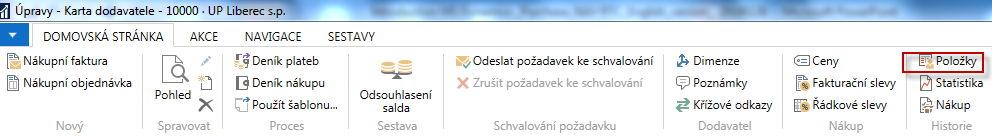 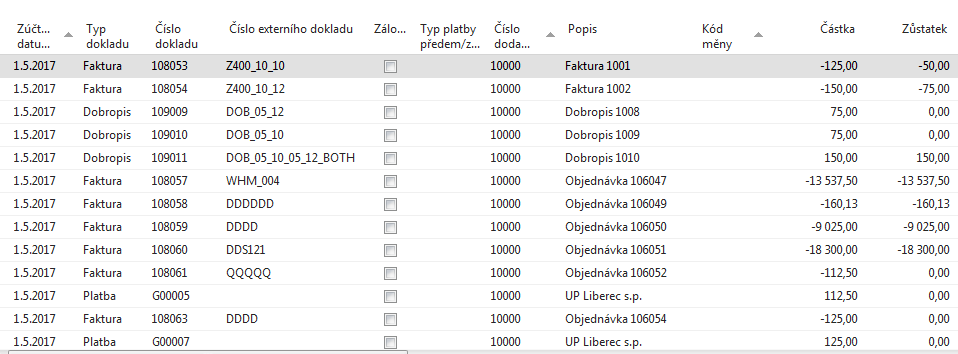 Seznam zboží  (využijte vyhledávací okno )
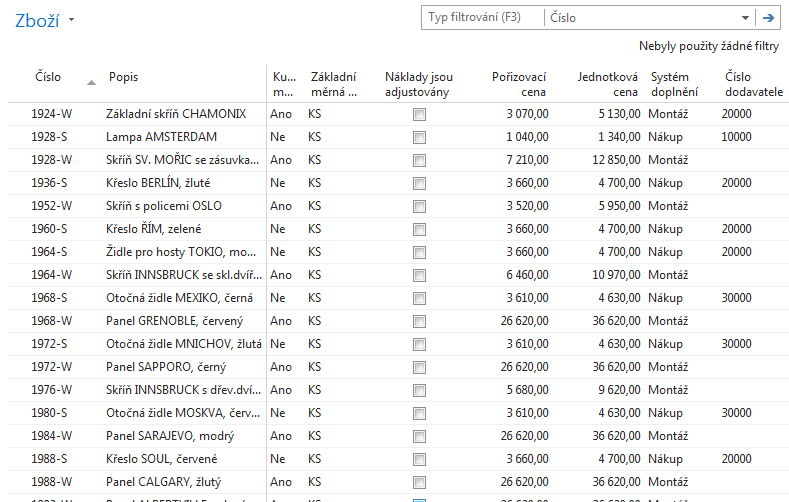 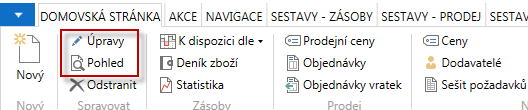 Karta zboží
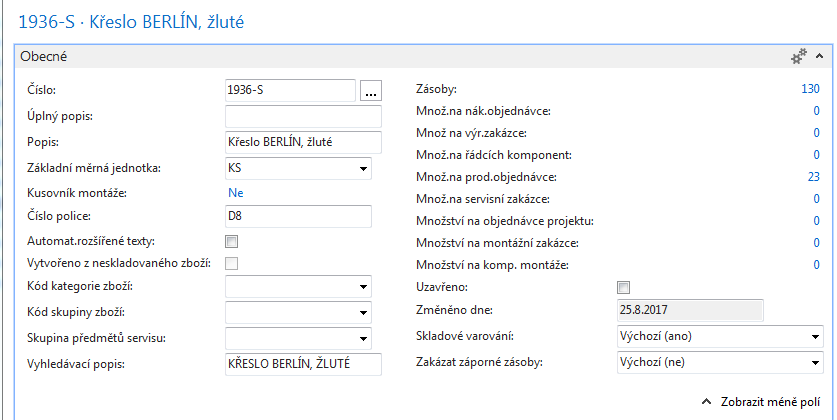 Prohlédněte si základní pole (Zásoby, Základní měrná,…)
Karta zboří – záložka fakturace
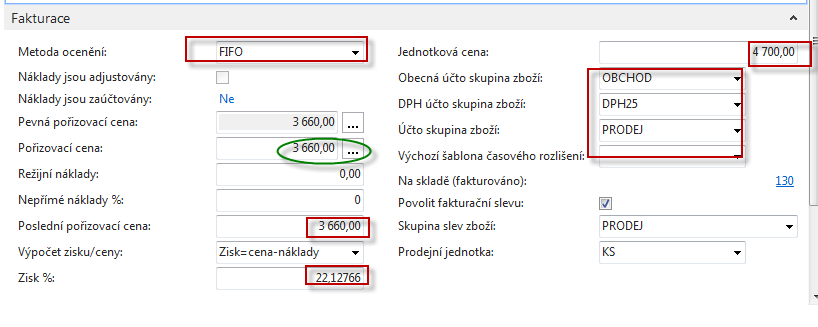 Účetní skupina zboží  ( její vliv na účtování do HK bude vysvětlený později)
Item Card
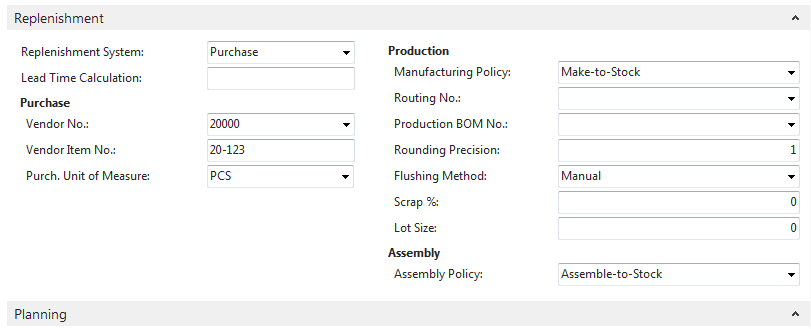 Položky  zboží (z karty Ctrl-F7)
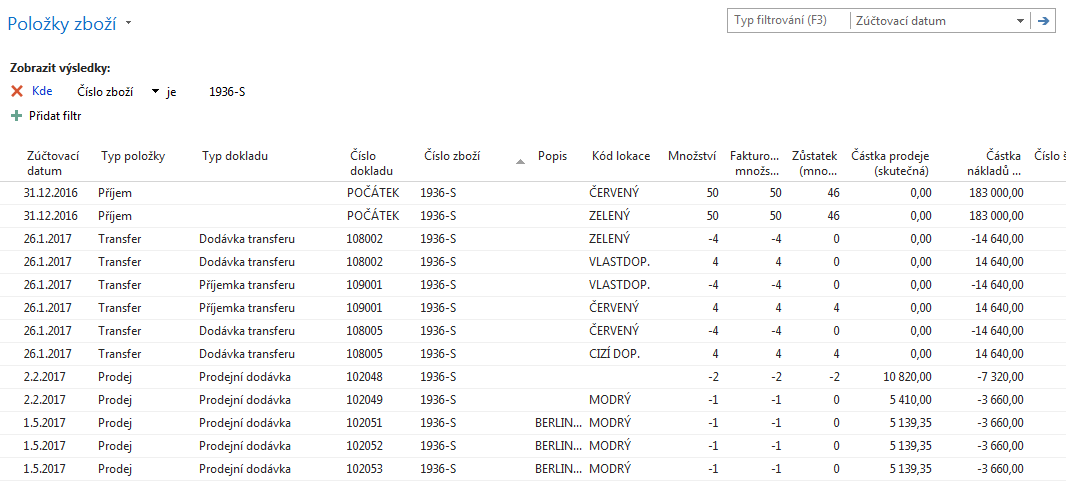 Seznam objednávek
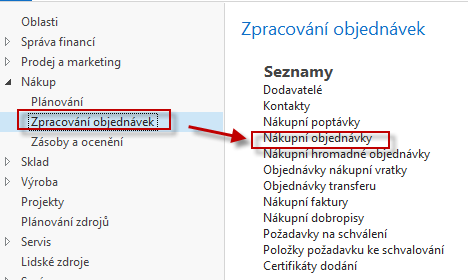 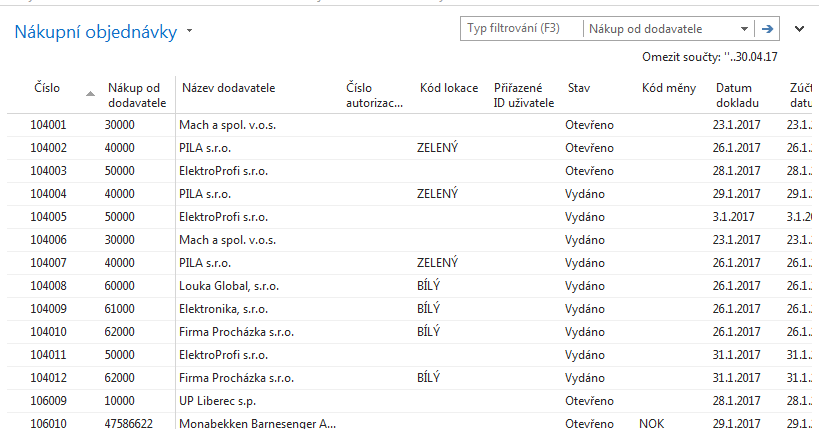 Vytváření nákupní objednávky
Dodavatel
Ctrl-N
Hlavičky nákupní
objednávky
Nutno zadat množstv í
3
Řádek (řádky) nákupní
objednávky
Zboží
Vytváření nákupní objednávky
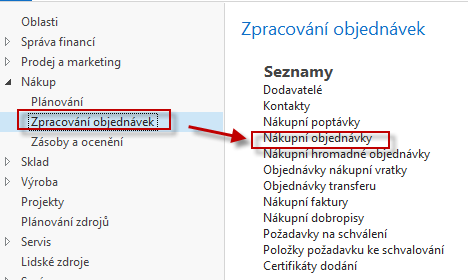 Seznam už existujících a nezaúčtovaných nákupních objednávek
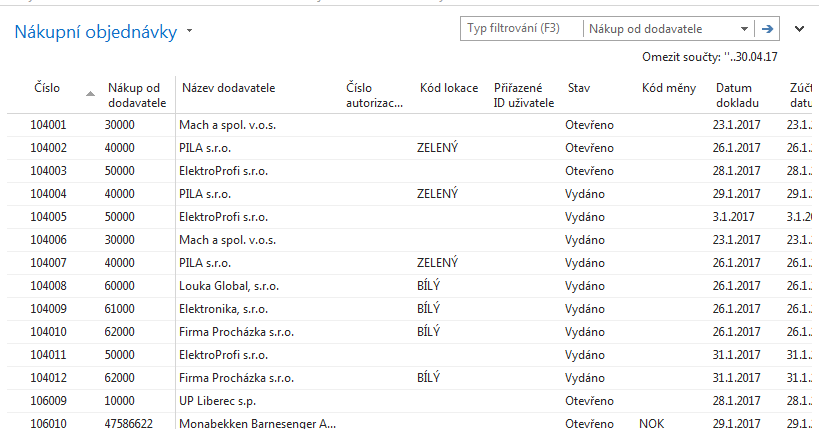 Nová nákupní objednávka (NO)
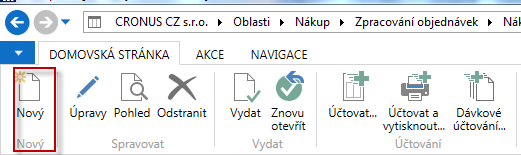 Dvojitý klik myši
Přidat dodavatele s pomocí myší nebo výběrem ze seznamu klávesou  F4.
Číslo NO se automaticky vygeneruje s pomocí nastavených číselných řad.
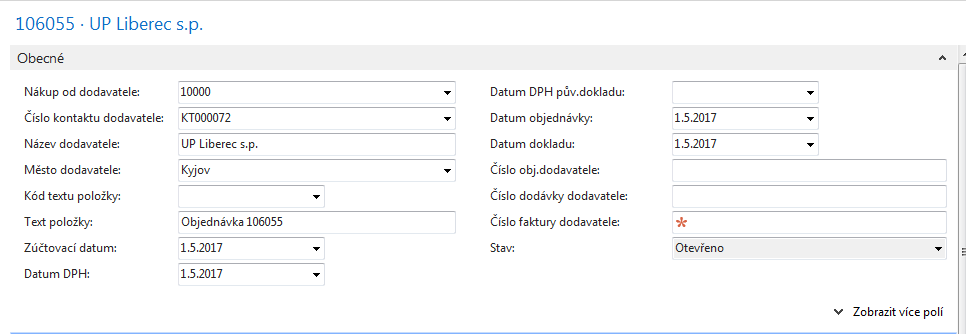 Nákupní objednávka (NO)
Vyplnit pole  označené oranžovou hvězdičkou  * 
Potvrdit vždy data v poli pomocí klávesy Enter  !
Výběr polí se  seznamů myší nebo F4 – výběr typu řádku a zboží 
Naše zboží bude např. Židle Berlin s kódem zboží 1936-S
Počet  10  a kód skladové lokace bude MODRÝ
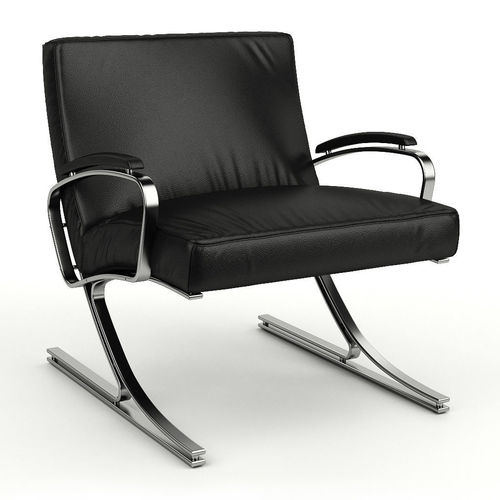 Další  snímek
Vytvořená NO
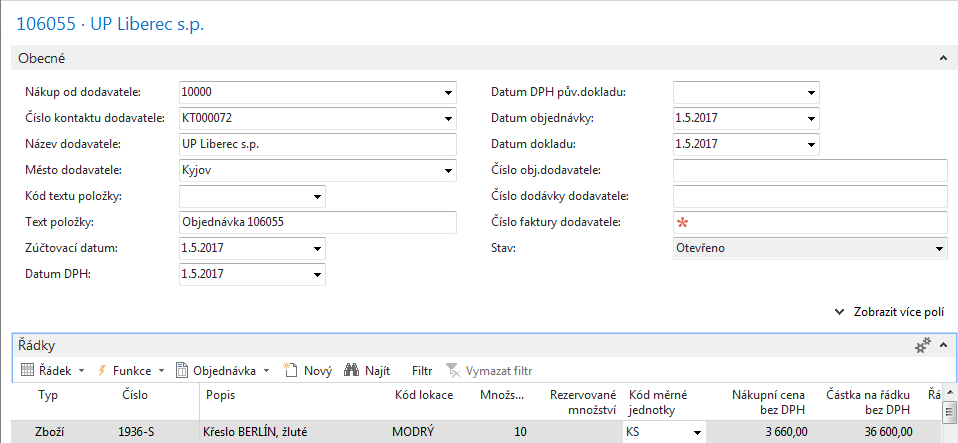 Tisk (náhled) NO
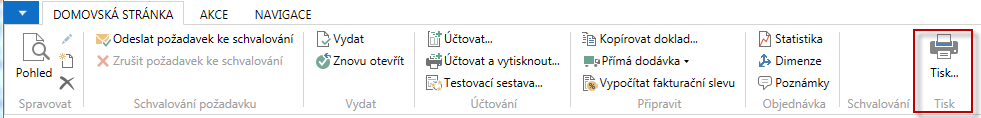 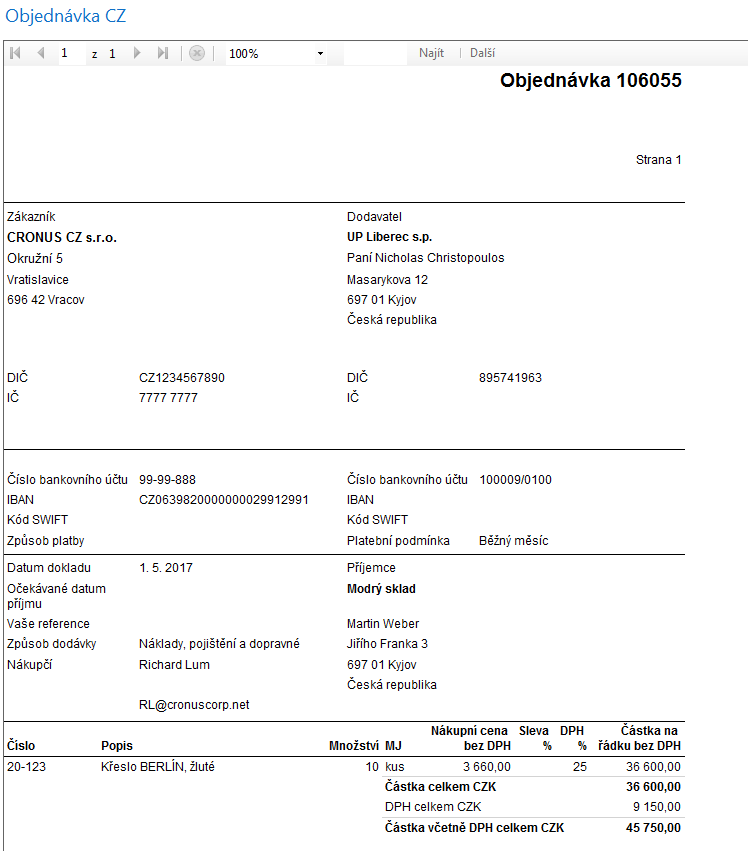 Zaúčtování (registrace) NO s pomocí ikony Účtovat nebo klávesy F9
Nutno zadat číslo dodavatelské faktury
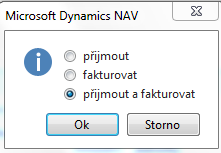 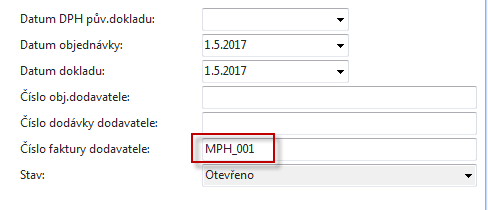 Viz 
Vendor
Filter to vendor 10000
Icon Ledger Entries –Option Entries
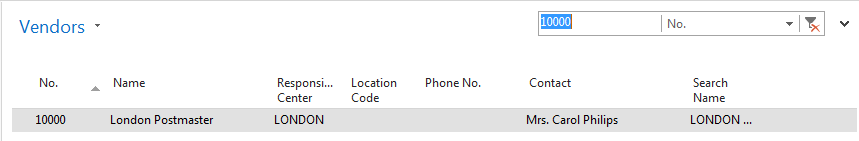 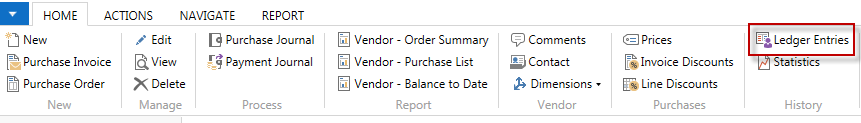 Zaúčtování (registrace) NO s pomocí ikony Účtovat nebo klávesy F9
Nutno zadat číslo dodavatelské faktury
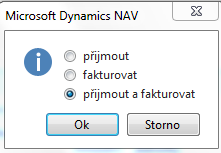 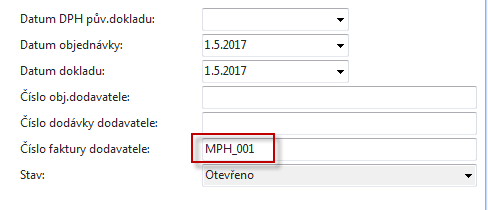 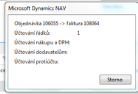 Položky dodavatele (karta dodavatele + CTRL-F7)
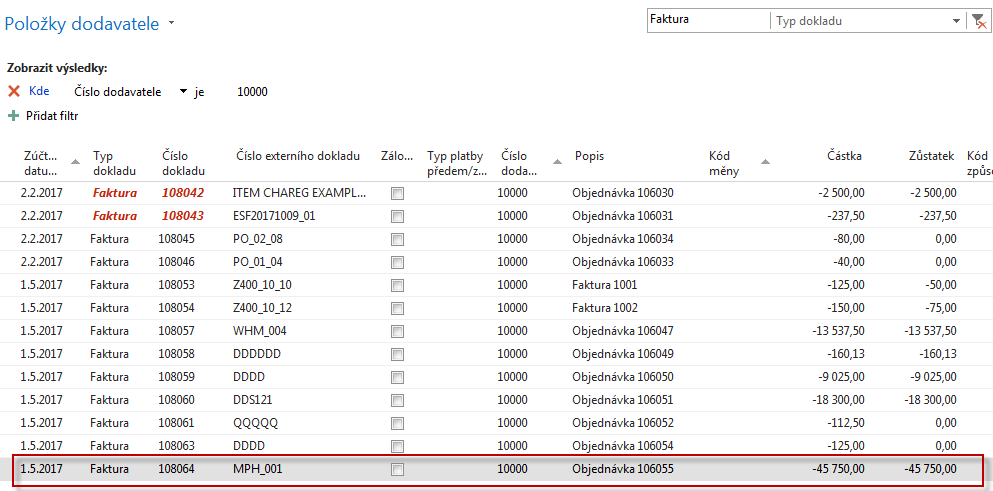 Viz další snímek
Položky zboží (z karty zboží+Ctrl-F7)
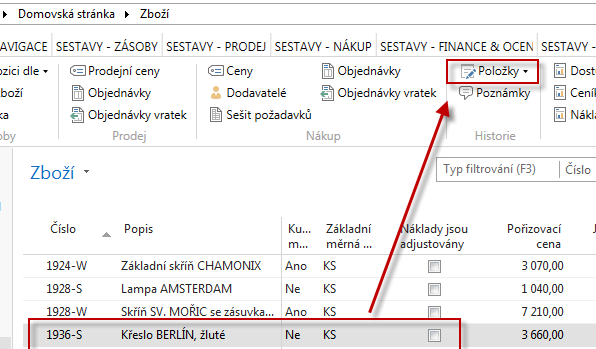 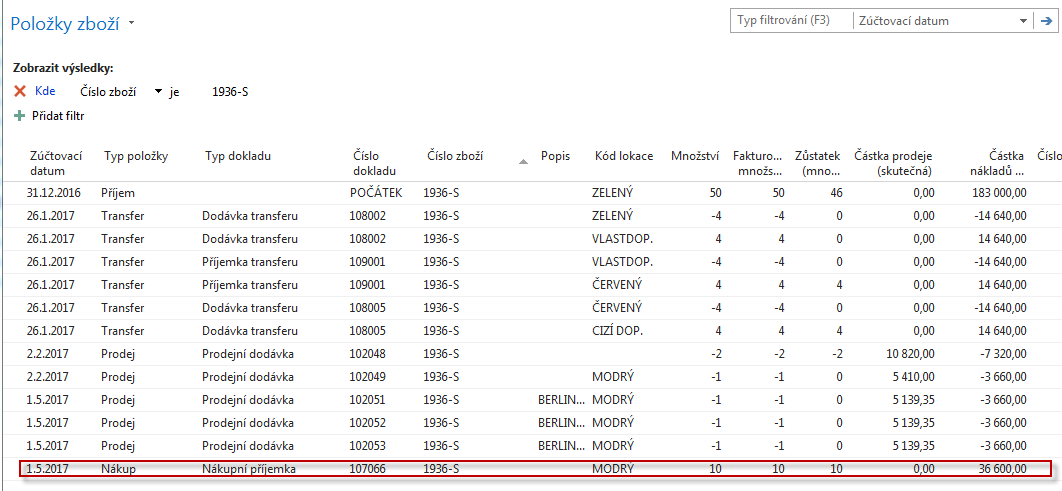 Další snímek
Položky hlavní knihy (věcné položky)
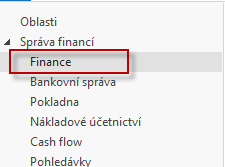 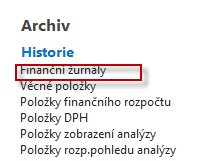 Poslední řádek finančního žurnálu
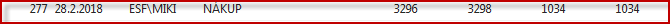 Ikona Věcné položky
Další snímek
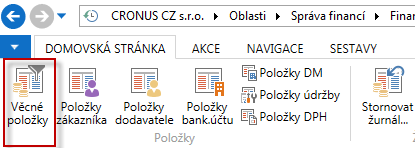 Věcné položky
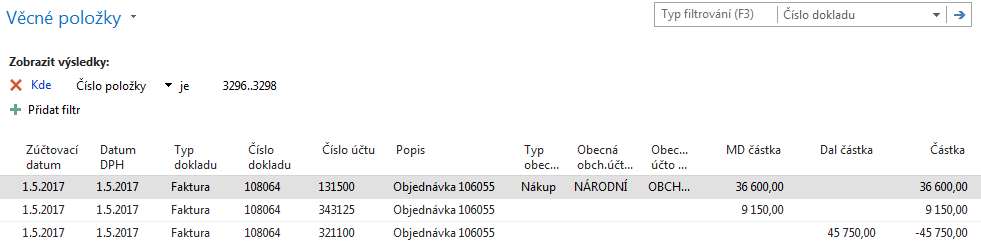 Nákup (sklad)l
        131500
DPH  25%
         343125
Dodavatel
        321000
47750
36000
9150
47750 =9150+36000
Konce příkladu na nákup
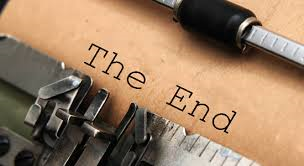